Användningsforum
it: användbarhet och tillgänglighet
Svenska Daisy-konsortiets konferens, 2014-11-14
Andreas Richter, projektledare för Användningsforums kansli
Vad är Användningsforum?
Regeringens expertforum om tillgänglighet och användbarhet i it
25 ledamöter: 
experter inom sitt område
personliga mandat
är till vardags forskare, tjänstemän på myndighet, i näringsliv eller civilsamhället
Ordförande Erik Borälv
Användningsforum
Syfte
Peka på konkreta förutsättningar för användbarhet och tillgänglighet. Visa hur det kan implementeras.
Uppgifter
Kontinuerlig dialog om tillgänglighet och användbarhet som en kvalitetsaspekt av it.
Exempel på processer med tydligt användarperspektiv. Gärna med tester med användare
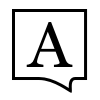 Användningsforum
Aktuella initiativ
Samla och kommunicera goda/lärande exempel
Designprinciper
Digital arbetsmiljö
Inspel till Digitaliseringskommissionen
Beställning/upphandling
Hela resan – verklighetsbaserade videoprototyper
E-legitimation
Kartläggning av initiativ och kunskap om användbarhet och tillgänglighet i it
World Usability Day (igår)
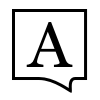 Goda/lärande exempel
Användningsforum vill få in exempel på metoder, processer, produkter och tjänster 
Än så länge är ribban inte så hög – det bästa får inte vara det godas fiende
Hjälp oss uppnå målet 100 exempel före dec 2015!
www.anvandningsforum.se/category/exempel
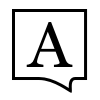 Designprinciper
Brittiska statens designprinciper, översatta och anpassade till Sverige.
Utgå från behoven
Gör mindre
Låt användningsdata styra designvalen
Kämpa för att göra det enkelt 
Gör om. Gör sen om igen
Utveckla för att inkludera
Ta hänsyn till sammanhanget 
Bygg digitala tjänster – inte webbplatser 
Var konsekvent, men inte identisk 
Arbeta öppet: det gör tjänster bättre

www.anvandningsforum.se/designprinciper
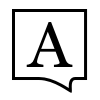 1 Utgå från behoven*
* användarnas behov – inte myndighetens
 
Designprocessen måste börja med att vi hittar och förstår användarnas behov. Tjänsterna måste bygga på deras behov – inte på hur våra interna processer ser ut. För att förstå behoven på djupet måste vi utgå från fakta, inte från lösa antaganden. Vi bör också komma ihåg att det användarna efterfrågar inte alltid är vad de behöver.
 
Människor kommer till våra sajter för att lösa uppgifter utifrån de behov de har – inte för att planlöst surfa runt. Att fokusera på behoven gör att vi kan koncentrera oss på det som ger mest värde för pengarna.
4 Kämpa för att göra det enkelt
Att få något att se enkelt ut är lätt. Att göra något som är enkelt att använda är mycket svårare, särskilt när de bakomliggande systemen är komplexa. Samtidigt är det vad vi borde göra.
 
Med stor makt följer stort ansvar. Det finns oftast inget alternativ till att använda våra tjänster. Om vi inte anstränger oss för att göra dem enkla och användbara missbrukar vi vår makt och slösar med folks tid.
6 Utveckla för att inkludera
Tillgänglig design är bra design. De produkter och tjänster vi utvecklar ska vara så inkluderande, läsbara och begripliga som möjligt. Det spelar ingen roll om något “elegant” behöver offras. Vi ska inte vara rädda för att göra saker övertydliga och vi ska inte förnya webbdesign från grunden. Vem som helst ska kunna förvänta sig att använda våra tjänster, det spelar ingen roll vilken funktionsförmåga hen har.
 
Vår design är för alla i samhället, inte enbart för vana webbanvändare. Snarare kan vi räkna med att de som behöver använda våra tjänster är de som har svårast att använda dem. Om vi tar med deras behov från början utvecklar vi tjänster som är bra för alla.
Digital arbetsmiljö
Seminarier hösten 2013 och 2014
Mål att ta fram ett manifest där Användningsforum ger sin bild av angelägna strategiska frågor för att säkra användbar och tillgänglig digital arbetsmiljö
Manifest till våren/sommaren 2015
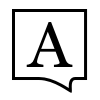 Inspel till Digitaliseringskommissionen
Digitaliseringskommissionen (DK) är en statlig utredning. Sådana har formella processer för att föreslå strategier och ändringar i lagar/regler.
Användningsforum tar under hösten 2014 fram inspel till DK. Designprocess.
Publicering i DK:s betänkande våren 2015
Eventuellt motsvarande process till DK:s sista betänkande hösten 2015
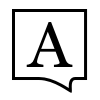 Beställning/upphandling
KTH har tagit fram skriften Att beställa användbara it-system
Beskriver processen för att beställa, hos 6 olika organisationer
utgör goda exempel
Fortsatt arbete genomdialog med strategisk myndighet

http://www.anvandningsforum.se/rapport-att-bestalla-anvandbara-it-system/
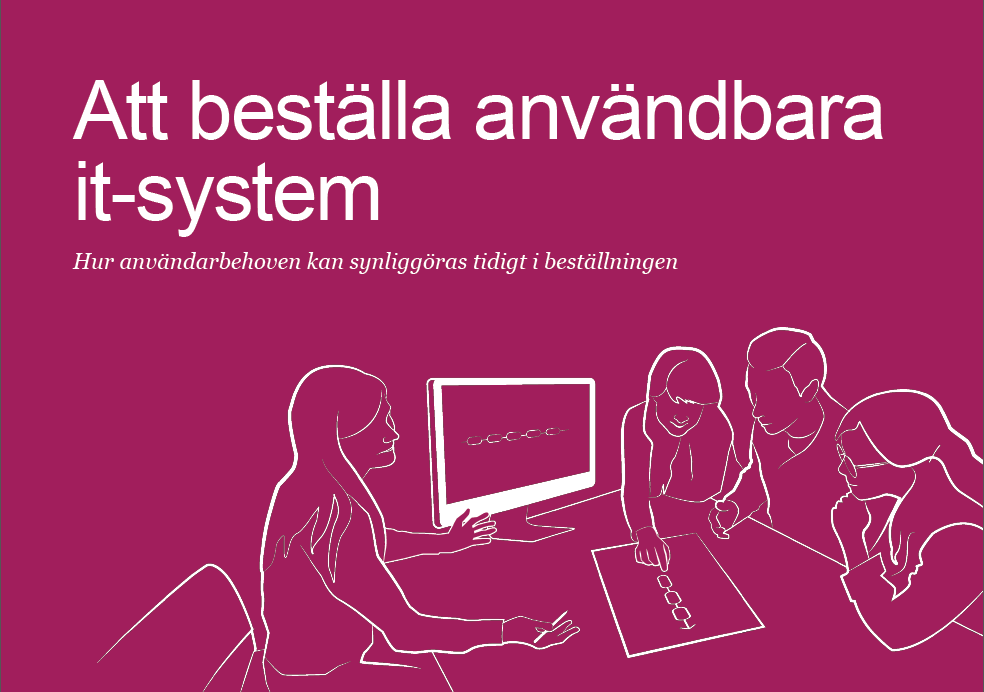 Hela resan – verklighetsbaserade videoprototyper
I samarbete med Konstfack
Syfte: att visa och tillämpa en metod för att utveckla designprototyper tillsammans med slutanvändare
Görs inom reseområdet – lokaltrafik primärt
Användare i olika åldrar och med olika funktionsförmågor
Workshops med resande, myndigheter, reseleverantörer, it-utvecklare
Leverans vid årsskiftet 2014/2015
E-legitimation
Samarbete med E-legnämnden sedan 2012
E-legnämnden har uttalade krav på användbarhet och riktlinjer för utfärdare av e-legitimation
Samarbetet har hittills lett till en vägledning: ”E-legitimation: 12 möjligheter att förbättra användbarheten”
Plan att bistå e-legitimationsnämnden att låta utföra användbarhetstester av nya e-legitimationsleverantörers tjänster
Kartläggning av initiativ och kunskap om användbarhet och tillgängliget i it
Utförs med hjälp av externa konsulter under hösten 2014
Fördjupad dialog med ledamöter i Använd-ningsforum för att identifiera nuläget och strategiska frågor
Rapport läggs ut på Användningsforums webb i januari-februari 2015
Följ/kontakta Användningsforum
Kansliet: Andreas Richter, tel 08-405 45 83, e-post andreas.richter@regeringskansliet.se eller kansliet@anvandningsforum.se 

Ordförande: Erik Borälv, erik.boralv@vinnova.se

Webb: www.anvandningsforum.se
Facebook: www.facebook.se/anvandningsforum
Twitter: twitter.com/anvforum alt. @Anvforum